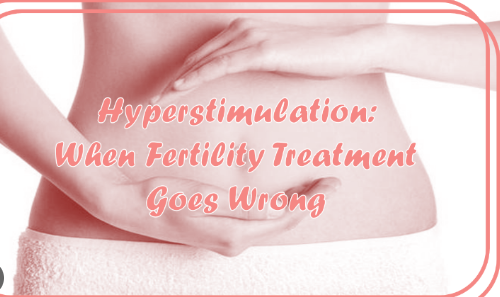 Dr.Sara Davoodi
Fellowship of infertility
Symptoms:
Abdominal bloating
Abdominal discomfort/pain, need for 
analgesia
Nausea and vomiting
Breathlessness, inability to lie flat or talk in full sentences
Reduced urine output
Leg swelling
Vulval swelling
Associated comorbidities such as thrombosis
The main event in the pathogenesis of OHSS  is ovarian enlargement, secretion of vasoactive substances, ascites, and hypovolemia resulting from an acute extravasation of fluid into the  interstitial space.
OHSS is classified into 4 categories based on the severity of symptoms, signs, and laboratory findings.
Mild ovarian hyperstimulation syndrome:It is defined by the enlargement of bilateralovaries with multiple follicular and corpusluteal cysts, measuring up to 5-8 cm andaccompanied by abdominal bloating andmild abdominal pain.
Moderate ovarian hyperstimulation syndrome:
It is characterized by the enlargement of the ovaries up to 12 cm, accompanied by abdominal bloating due to an increase in ovarian size and gastrointestinal symptoms (e.g., nausea, vomiting, and diarrhea) as well as ultrasound evidence of ascites.
 A rapid weight gain of over 3 kg might
 be the initial sign of moderate
 hyperstimulation.
Severe ovarian hyperstimulation syndrome:
About 2% of OHSS cases are classified as severe.
 The severe form is described by the presence of 
large ovarian cysts (>12×12 cm), 
clinical ascites with or without hydrothorax, 
hyperkalemia (potassium >5 mmol/L), 
hyponatremia (sodium <135 mmol/L), 
hypo-osmolarity (osmolarity <282 mOsm/kg),
hypoproteinemia (serum albumin <35 g/L),
oliguria (<300 mL/d or <30 mL/h),
creatinine 1.1–1.5 mg/dL,
and hypovolemic shock. 
Hemoconcentration with hematocrit >45%
white cell count >15000,
 liver dysfunction, 
increased blood viscosity, 
and thromboembolic events occurs in the most severe cases.
Critical ovarian hyperstimulation syndrome
It is diagnosed when there is severe ascites or hydrothorax, 
hematocrit >55%,
white cell count >25000/mL,
oliguria or anuria,
creatinine ≥1.6 mg/dL, 
creatinine clearance <50 mL/min,
thromboembolism, 
acute respiratory distress syndrome.
The End